VIa - PANNELLO – MIMETIZZAZIONE DELLA TEXTURE DI SUPERFICIE
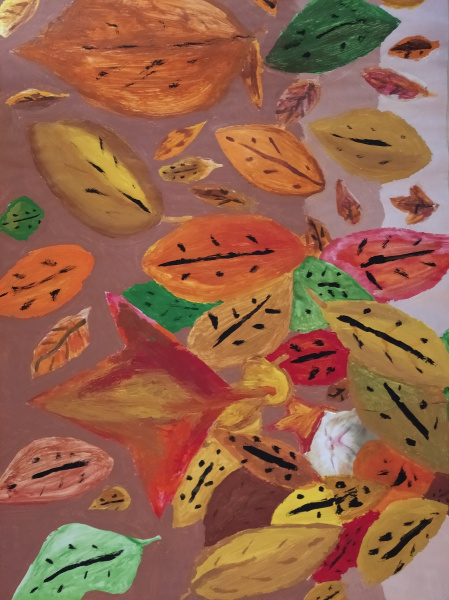 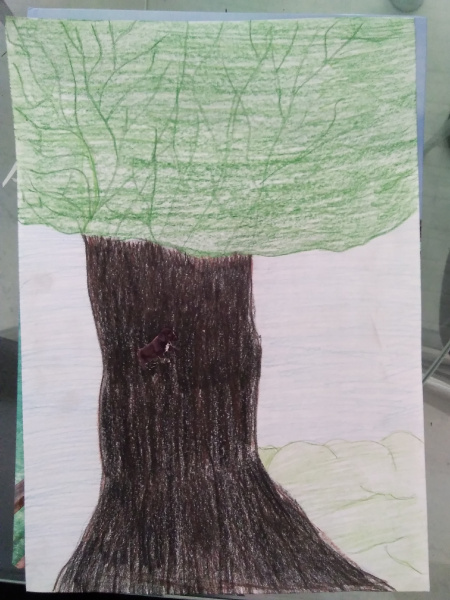 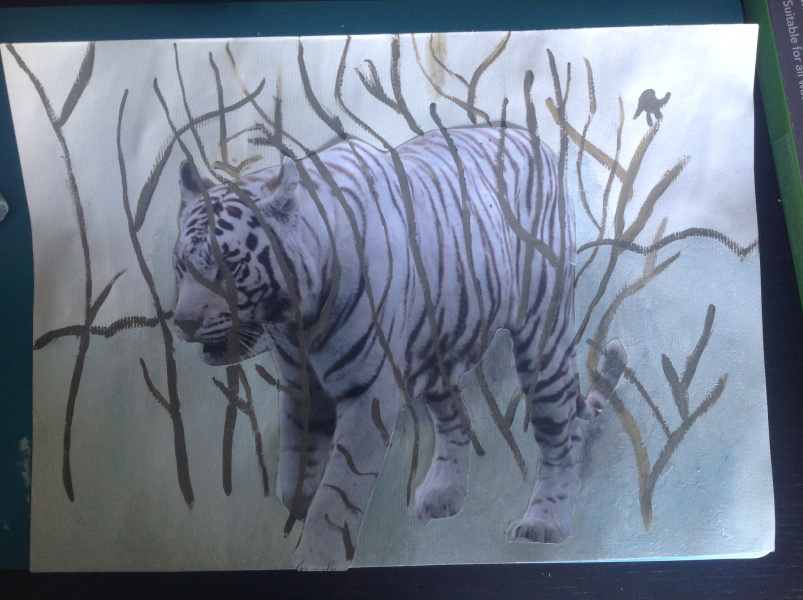 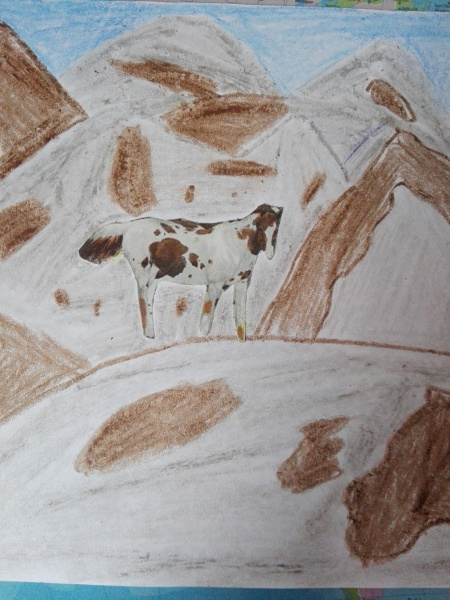 Enea Kraić
Letizia Buneta
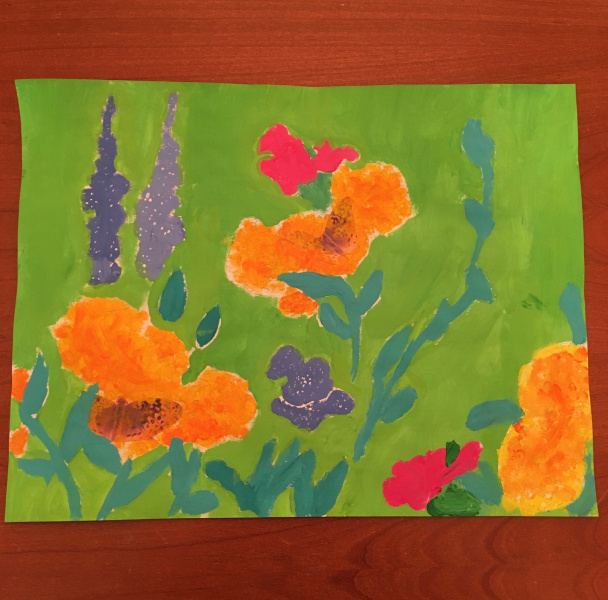 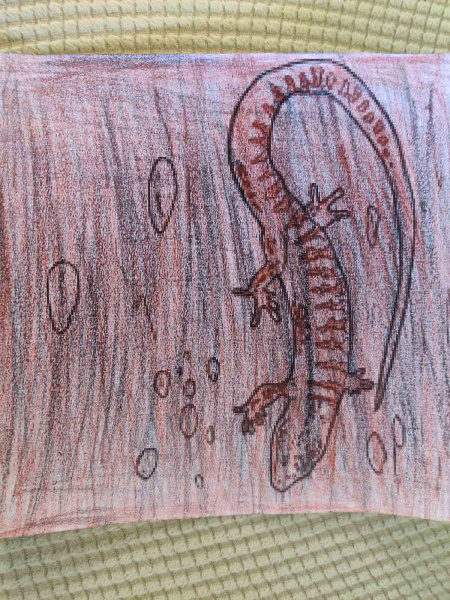 Corina Lješić
Petra Turkalj
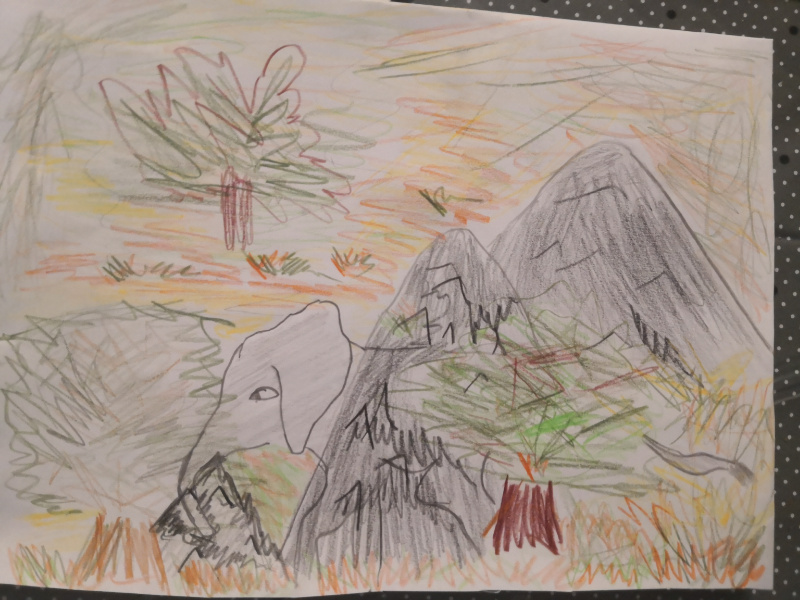 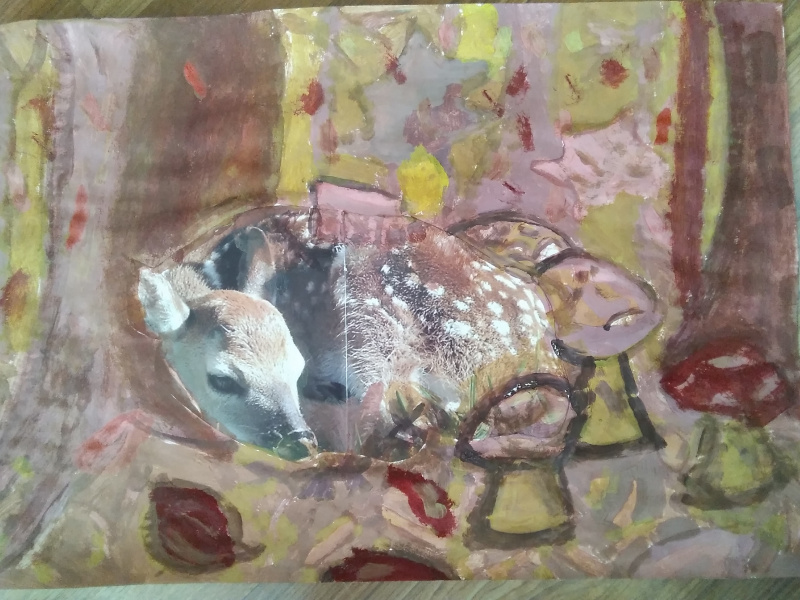 Naia Aurora Ribarić Russell
Nina Krizman
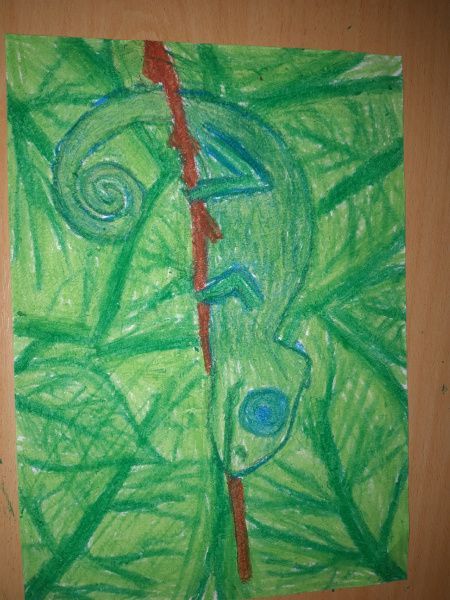 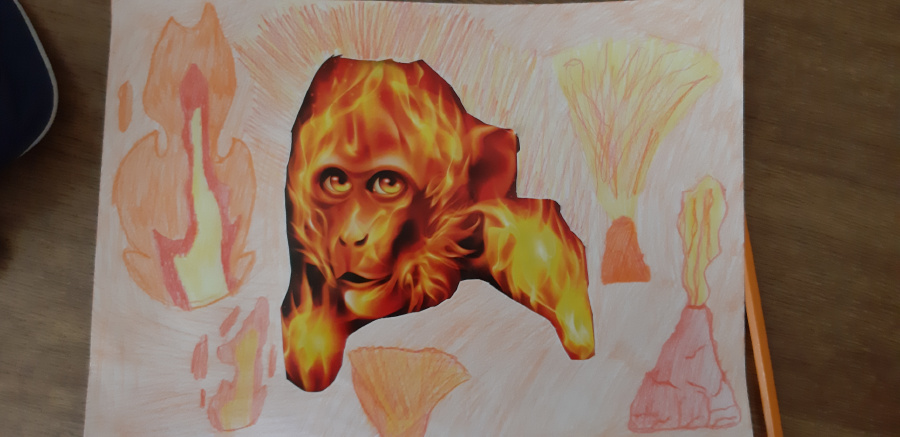 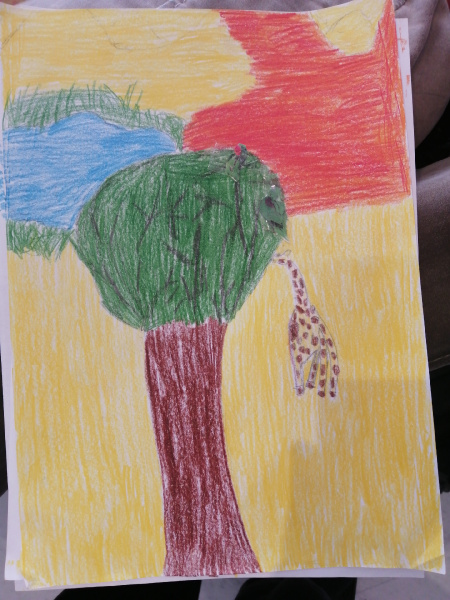 Natali Škrobonja
Adam Katalinić
Viggo Vičević
Stefano Cupać
Annabel Dekleva
VIa - PANNELLO – MIMETIZZAZIONE DELLA TEXTURE DI SUPERFICIE
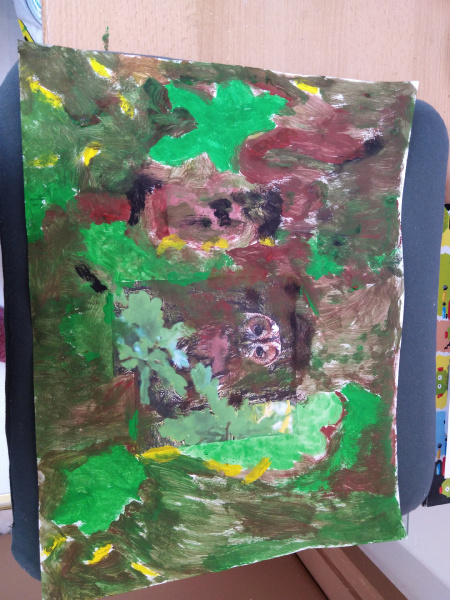 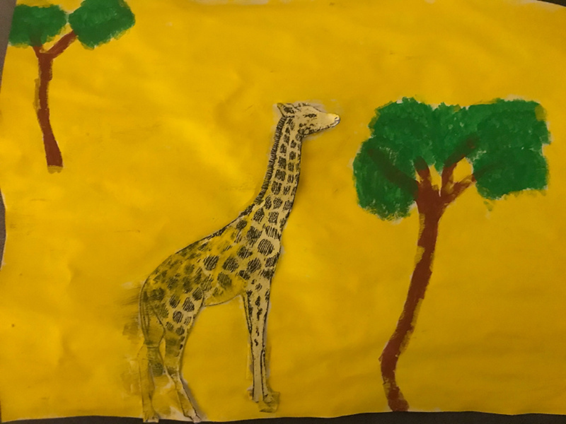 Annamaria Mihajić
Nia Pavičić
Antea Marušić
Vanessa Klarić